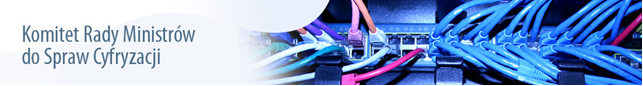 Elektroniczny Krajowy Rejestr Sądowy (eKRS)
Wnioskodawca: 		Ministerstwo Sprawiedliwości 
Beneficjent: 		przedsiębiorcy, obywatele, jednostki sektora finansów publicznych, 			pracownicy sądów
Partnerzy: 		brak 
Źródło finansowania: 	EFS - Program Operacyjny Wiedza Edukacja Rozwój, 
			Działanie 2.17 Skuteczny wymiar sprawiedliwości:
			Budżet państwa (część budżetowa 37 – Sprawiedliwość 			i 15/01- Sądy powszechne)

Całkowity koszt projektu: 	19 146 600 zł brutto
Planowany okres realizacji projektu:		 styczeń 2018 do czerwiec 2022





Posiedzenie  Komitetu Rady Ministrów ds. Cyfryzacji 24 stycznia 2019 r.
1
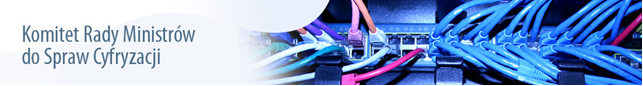 CEL PROJEKTU
Cel strategiczny: Poprawa jakości wydawanych orzeczeń oraz zwiększenie skuteczności ich egzekwowania.
1. Usprawnienie rejestracji podmiotów oraz dokonywania zmian wpisów w rejestrze przedsiębiorców.
2. Zapewnienie aktualnych danych udostępnianych z rejestru KRS.

Cel wpisuje się w następujące strategie i programy: 
PO WER 2014-2020  - Cel szczegółowy II osi priorytetowej - Efektywne polityki publiczne dla rynku pracy, gospodarki i edukacji programu Działanie 2.17 Skuteczny wymiar sprawiedliwości.
Priorytet inwestycyjny PO WER dot. Inwestycji w zdolności instytucjonalne i w sprawność administracji publicznej oraz efektywność usług publicznych na szczeblu krajowym, regionalnym i lokalnym w celu przeprowadzenia reform, z uwzględnieniem lepszego stanowienia prawa i dobrych rządów. 
Strategia Europa 2020
Działania projektowe stanowią także element działań dotyczących wdrożenia reform systemów i struktur w wybranych obszarach polityk publicznych.
2
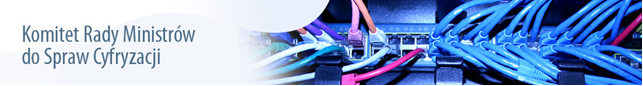 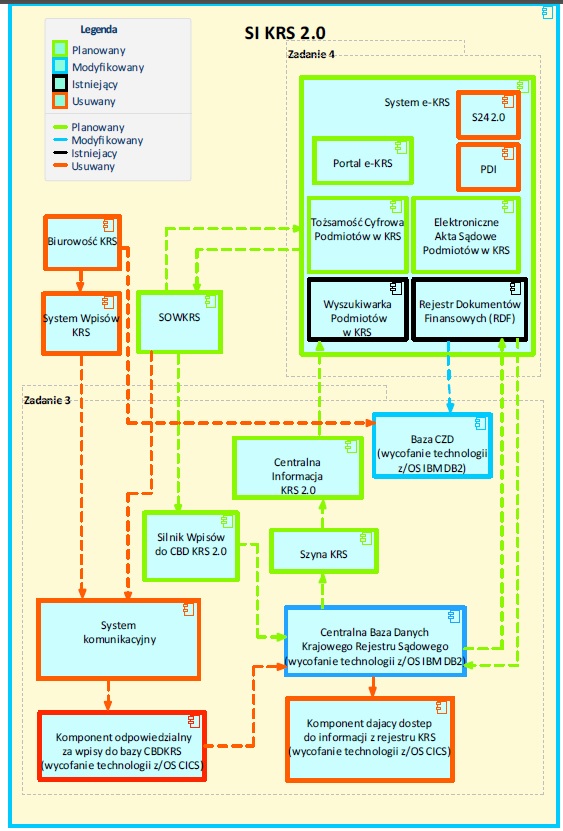 Rozwiązania techniczne:

Utworzenie Systemu Obsługi Wydziałów  Krajowego Rejestru Sądowego wraz z centralizacją rozwiązania.
Zmiana platformy technologicznej centralnej części z z/OS (Mainframe) na x86 wraz z migracją danych do nowej platformy.
Elektroniczne Akta Sądowe przechowujące dokumenty z/do KRS
Tożsamość Cyfrowa Podmiotów
Nowe funkcjonalności portalu (zadania: 3 i 4)
Techniczna Szyna dostępowa do KRS
3
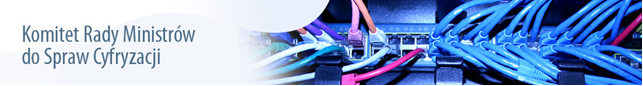 Dziękuję za uwagę
4